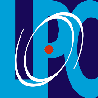 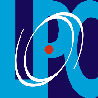 DAQ @ LPC
Vendredi 19 septembre 2014
Salle de réunion 1er étage
 
9h00-9h20		INTRODUCTION
Motivations et objectifs (Laurent Royer)
Agenda (Laurent Royer)
Définition de la DAQ@LPC (Daniel Lambert)

9h20-10h30		La DAQ @ LPC de 2005 à 2015
Laser Atlas (David Calvet)
Tomuvol/XDAQ  (Cristina Carloganu)
Projets médicaux/TOF-TEP  (Loïc Lestand)
Autres expériences

10h30-10h45		PAUSE CAFE

10h45-11h45		TABLE RONDE : la DAQ @ LPC de 2015 à …
Les offres matérielles et logicielles (Daniel Lambert et Patrick Lafarguette)
Les opportunités de développements
Les stratégies et synergies envisageables

11h45-12h00		CONCLUSION
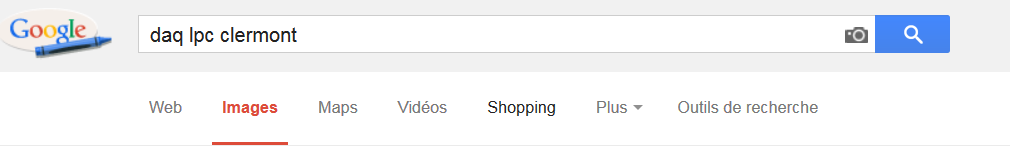 N°4
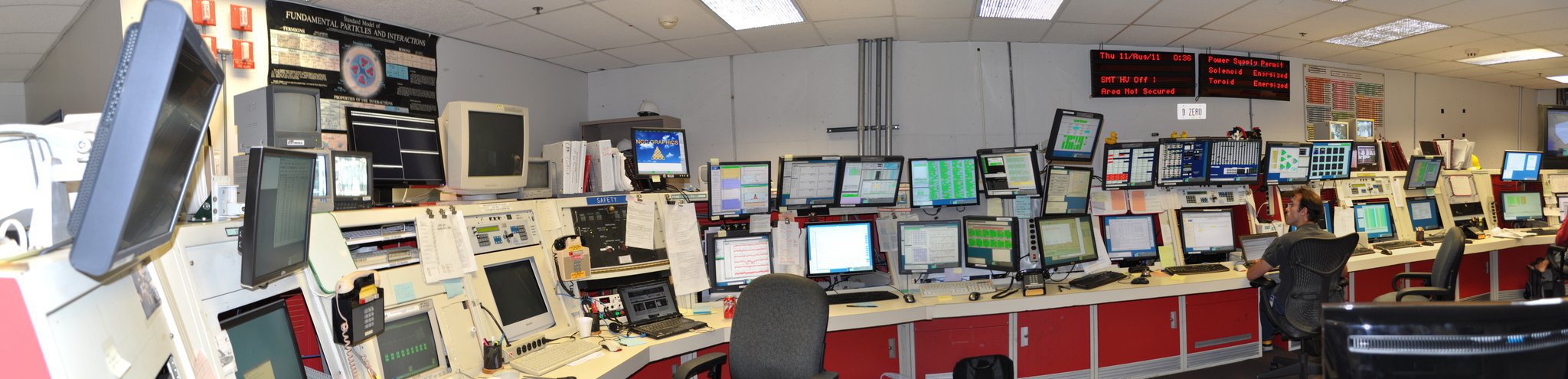 N°7
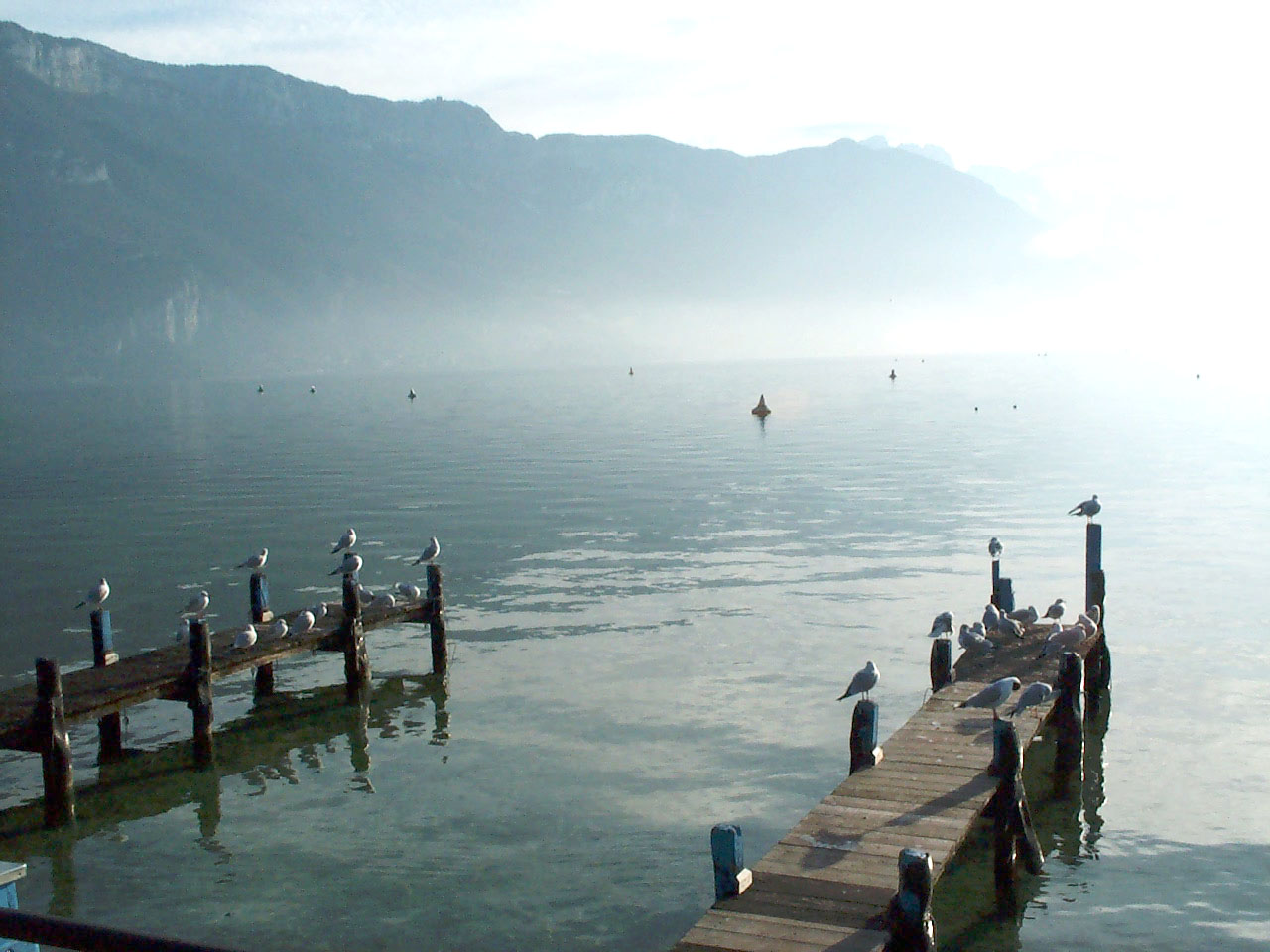 N°9
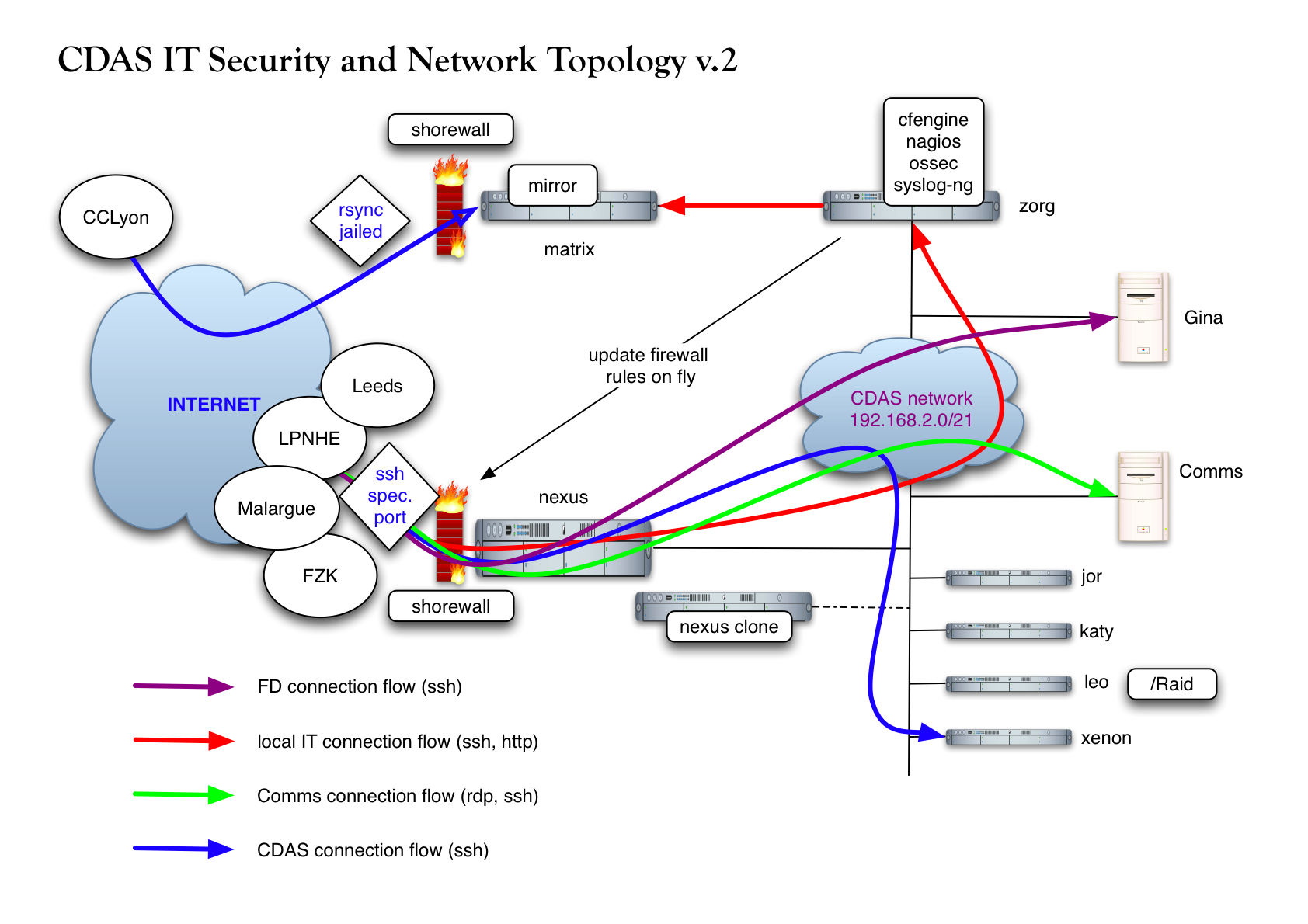 N°10
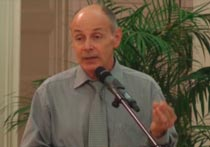 N°11
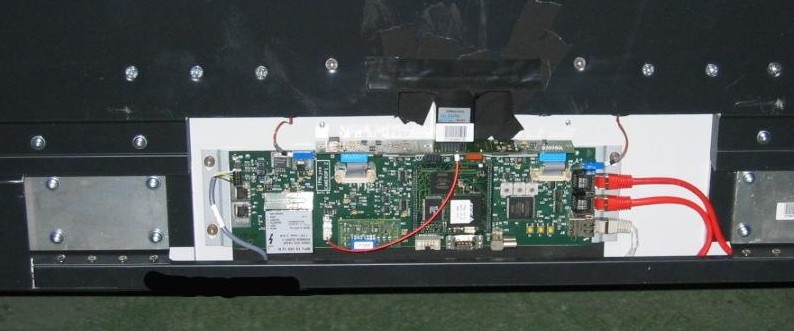 L’analyse SWOT ou matrice SWOT est un outil de stratégie d'entreprise permettant de déterminer les options stratégiques envisageables au niveau d'un domaine d'activité stratégique
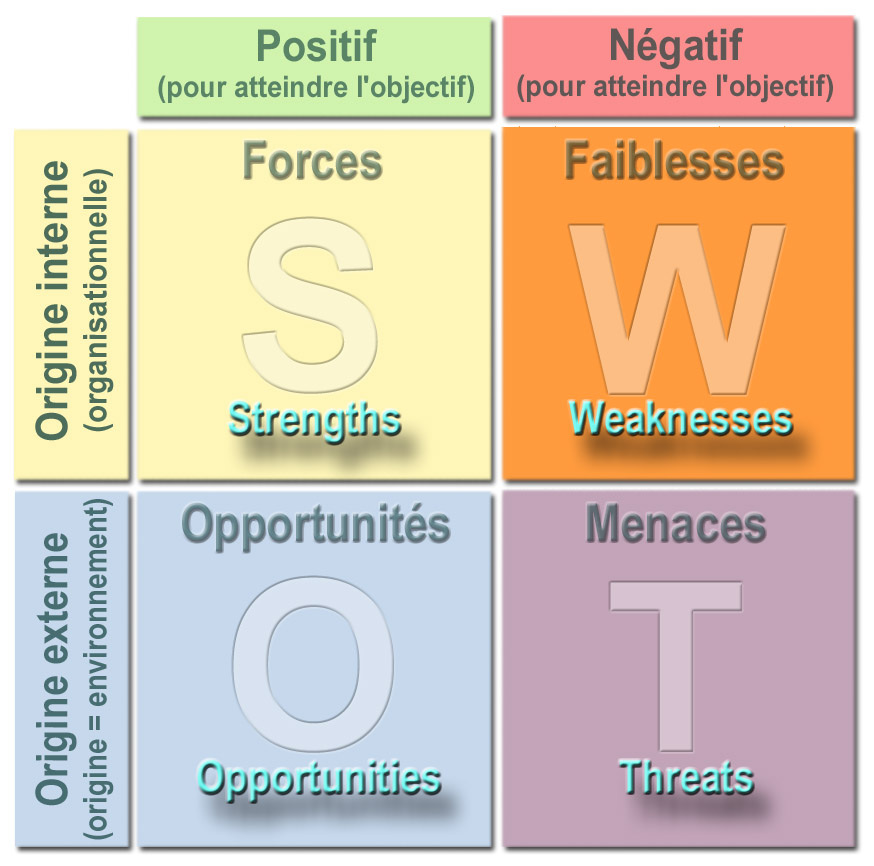